Unité 11.
Choix de matériaux éco-informé
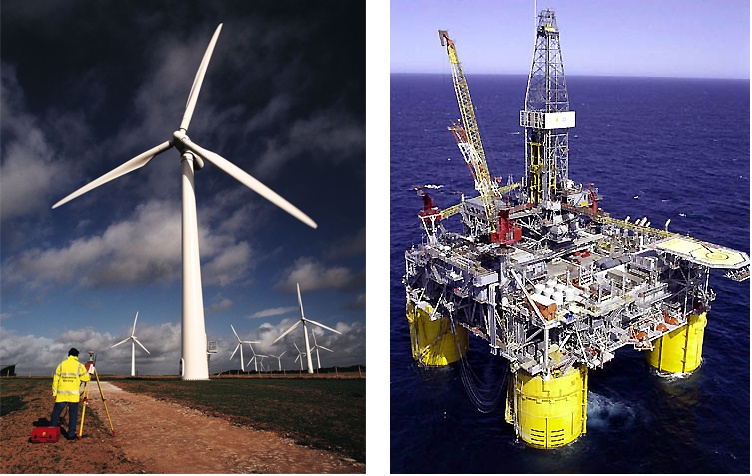 Mike Ashby
Department of Engineering
University of Cambridge
[Speaker Notes: Les 25 unités de cours PowerPoint en 2021

Les unités de cours développées pour l’enseignement en lien avec Granta EduPack sont listées en fin de cette présentation.]
Objectifs d’apprentissage de cette unité de cours
Ressources complémentaires
Text: “Materials and the Environment”, 2nd Edition by M.F. Ashby, Butterworth-Heinemann, Oxford 2012, UK. Chapters 9-10
 Text: “Materials: engineering, science, processing and design”, 3rd Edition by M.F. Ashby, H.R. Shercliff  and D. Cebon, Butterworth Heinemann, Oxford 2014, Chapter 20
 Text: “Materials Selection in Mechanical Design”, 5th Edition by M.F. Ashby, Butterworth Heinemann, Oxford, 2016. Chapter 14
 White Paper: Granta EduPack for Eco Design (www.teachingresources.com)
Software: Ansys Granta EduPack with Eco Audit tool
 Poster: Wall chart of Eco-properties of materials.
2
[Speaker Notes: Objectifs pédagogiques

Ces résultats d'apprentissage attendus sont basés sur une taxonomie des connaissances et de la compréhension comme base, des compétences et des capacités nécessaires à l'utilisation pratique des connaissances et de la compréhension, suivies des valeurs et attitudes acquises permettant des évaluations et une utilisation responsable de ces capacités. 

Combinées à une évaluation appropriée, elles devraient être utiles dans le cadre des accréditations ou pour le Syllabus CDIO. 

Les textes énumérés proviennent de livres écrits ou co-écrits par Mike Ashby, mais d'autres textes sont également mentionnés dans les notes scientifiques.

The Texts listed are from books authored or co-authored by Mike Ashby but other texts are also referred to in the Science Notes.]
Sommaire de l’unité de cours 11
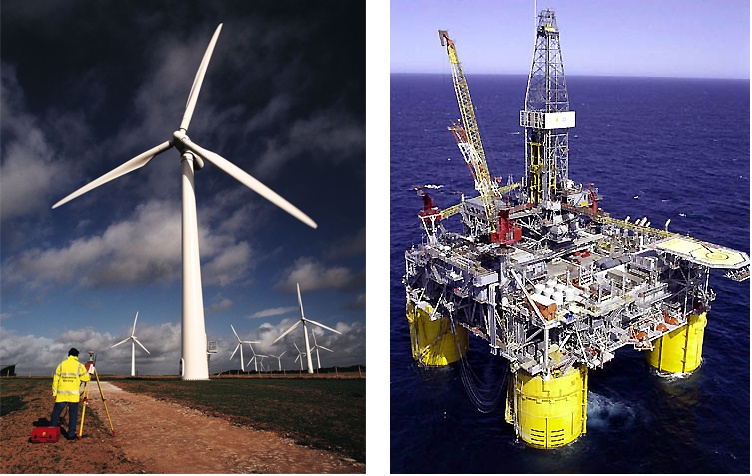 Sélection éco-informée – la stratégie
Etude de cas : contenants pour boire
Etude de cas : glissières de sécurité
3
[Speaker Notes: Sommaire

C’est la onzième leçon d'un cours sur la sélection de matériaux et procédés. Ce cours est étroitement lié aux 3 premiers ouvrages mentionnés parmi les références, mais peut également être utilisé conjointement avec des livres comme Callister, Budinski, Askeland et d'autres.

Les chapitres pertinents des ouvrages sont mentionnés dans le sommaire de chaque leçon.
Les méthodes développées dans ce cours sont mises en œuvre dans le logiciel Granta EduPack, qui est structuré pour évoluer pas à pas avec l’étudiant tout au long d’un programme d'ingénierie de quatre ans. La première leçon de la série présente les matériaux et les procédés, et les diverses façons dont leurs informations peuvent être classifiées, stockées, récupérées et explorées.]
Le cycle de vie des matériaux
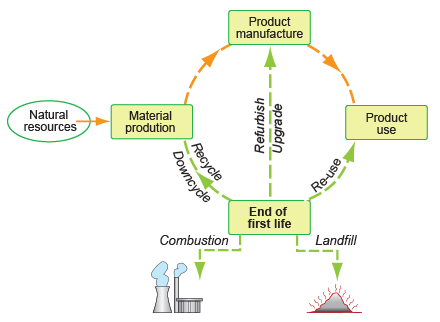 La conception éco-informée
L’éco-conception
80% de l’impact écologique est lié à l’étape de conception 
Intégrer les critères écologiques à la phase de conception
Les éléments moteurs pour l’éco-conception
Les gouvernements se concentrent sur l’empreinte carbone
Législation (Taxes carbone, EuP, REACH)
Mesures d’encouragement (subventions…)
L’envie d’une fabrication “responsable”
En faire plus avec moins = €€€
4
[Speaker Notes: Le besoin de décisions éco-informées dans les phases initiales du processus de conception

Il est estimé que 80% des implications finales écologiques (et économiques) d’un produit sont figées dès l’étape de conception. De nombreux gouvernements ont engagé leurs pays à réduire les émissions de gaz à effet de serre et prévoient cela comme la réduction de l’émission de carbone dans l’atmosphère. En europe, la directive “Energy using products (EuP)” exige une analise écologique des produits et la preuve que les concepteurs/designeurs ont pris en compte l’utilisation de l’énergie dans leur produit comme c’est en lien avec les matériaux, la fabrication, l’emballage, le transport, la distribution, l’utilisation et la fin de vie. La directive REACH (tenue de registre, évaluation, authorization et limitation de susbtances chimiques) impose la responsabilité aux fabricants de gérer les risques des produits chimiques et de trouver des substituts pour les plus dangereux. Les taxes carbone, les subventions pour les produits à faible émission carbone ainsi que d’autres motivations appliquent une pression pour améliorer l’éco-conception

La base de donnée de Granta EduPack “Materials and sustainable development” contient des tables de données sur la législation et la régulation (voir la leçon Qu’est-ce qu’un développement durable ?).]
Utiliser EduPack pour choisir de nouveaux matériaux et/ou procédés
Recommender des 
actions & évaluer les gains potentiels
Analyse des résultats, Identification des priorités
Eco-audit 
rapide
Explorer de nouveaux scénarios
600
 400
 300
 200
 100
    0
-100
Initiale et reconception
Matériau
Utilisation
Energy (MJ)
Fabrication
Transport
Elimination
Potentiel FdV
Sélection éco-informée : la stratégie
Les étapes
L’exploration de scénarios a impliqué des suppositions
Pouvons-nous faire mieux? Etre systématique?
Cliquez sur les phases pour des conseils
Utiliser l’Eco Audit ou d’autres outils pour identifier des objectifs de conception
Mettre en œuvre de la méthodologie de sélection
5
[Speaker Notes: Une réponse à l’éco-audit

Une analyse systémique de choix de matériaux, ciblant les phases de vie les plus consommatrices et émmettrices en énergie et émission CO2 équivalent respectivement, débute par les résultats d’un éco-audit. L’éco-audit permet d’identifier l’objectif de conception qui est une donnée clé pour la méthodologie de choix de matériaux imbriquée dans le logiciel Granta EduPack.]
Eco Audit
400
 300
 200
 100
    0
-100
-200
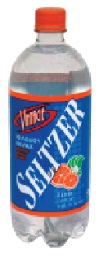 Energy (MJ)
Potentiel en FdV
Matériau   Fabrication   Transport   Utilisation
PET 100% vierge
puis recyclé
Traduction
Contraintes
  Compatibilité moulage
  Transparent / translucide
  Capacité à soutenir la pression
             Objectifs
  Minimiser l’énergie grise de la bouteille
  Minimiser le coût matériaux de la bouteille
Améliorer la performance environnementale de la bouteille
Conception en bref
Eco-sélection pour une bouteille d’eau pétillante
La phase matériau
domine
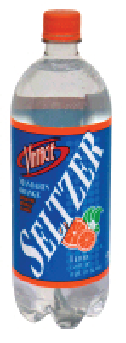 Minimiser l’énergie grise
6
[Speaker Notes: Une bouteille de boisson gazeuse (un mini récipient sous pression) 


Voici un exemple : sélection systémique pour la bouteille de boisson gazeuse. Dans sa forme actuelle elle est faite de polyéthylène téréphtalate, PET. L’audit montre que l’énergie grise du matériau de la bouteille même est la phase qui consomme le plus d’énergie et est responsable de la plus grande part d’émissions CO2 équivalent. Le résumé de conception est d’améliorer le profile écologique de la bouteille, qui doit aussi être transparent (ou au moins translucide) de manière à ce que le contenu soit visible, et la bouteille doit supporter la pression interne ou toute surcharge accidentelle sans flancher ou exploser. L’objectif est de minimiser l’énergie grise par bouteille.]
Récipient cylindrique pressurisé
   Contrainte circulaire
Trouver le matériau avec la plus faible énergie, maximiser l’indice
Trouver le matériau le moins cher, maximiser l’indice
Coût / kg de matériau
Modélisation de la bouteille
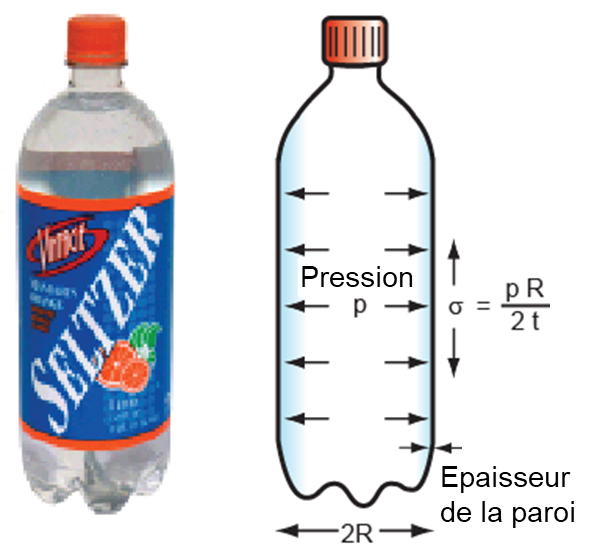 Énergie grise par unité de surface de paroi
Énergie grise/ kg de matériau
R= Rayon bouteille
    t = Epaisseur de la paroi
    p = Pression interne
    σy = Limite d'élasticité du matériau
    ρ = Masse volumique du matériau
    Hm = Energie grise du matériau/kg
    E  = Energie grise/m2 de paroi
    Cm = Coût du matériau par kg
7
[Speaker Notes: Modélisation pour identifier l’indice de performance matériau

La bouteille est assimilée à un récipient cylindrique sous pression. La pression interne p crée une contrainte sur la paroi de la bouteille, comme indiqué sur le schéma. La contrainte circonférencielle est celle la plus importante – elle est listée en haut. Cette contrainte ne doit pas dépasser la limite d’élasticité du matériau de la bouteille, ce qui définit une valeur minimale pour l’épaisseur de la paroi, t.

L’énergie grise E de la bouteille par unité de surface de la paroi est donnée par la seconde équation. La pression p et le rayon de la bouteille R sont fixés par la conception. L’énergie E est minimisée en recherchant les matériaux avec la plus faible valeur de la combinaison de propriétés matériaux Hmρ/σy, ou encore le maximum de son inverse. Cette quantité est l’indice matériau de ce problème.]
Croissant
Sélection pour minimiser l’énergie grise
D’abord appliquer les contraintes, puis utiliser les indices pour optimiser le choix
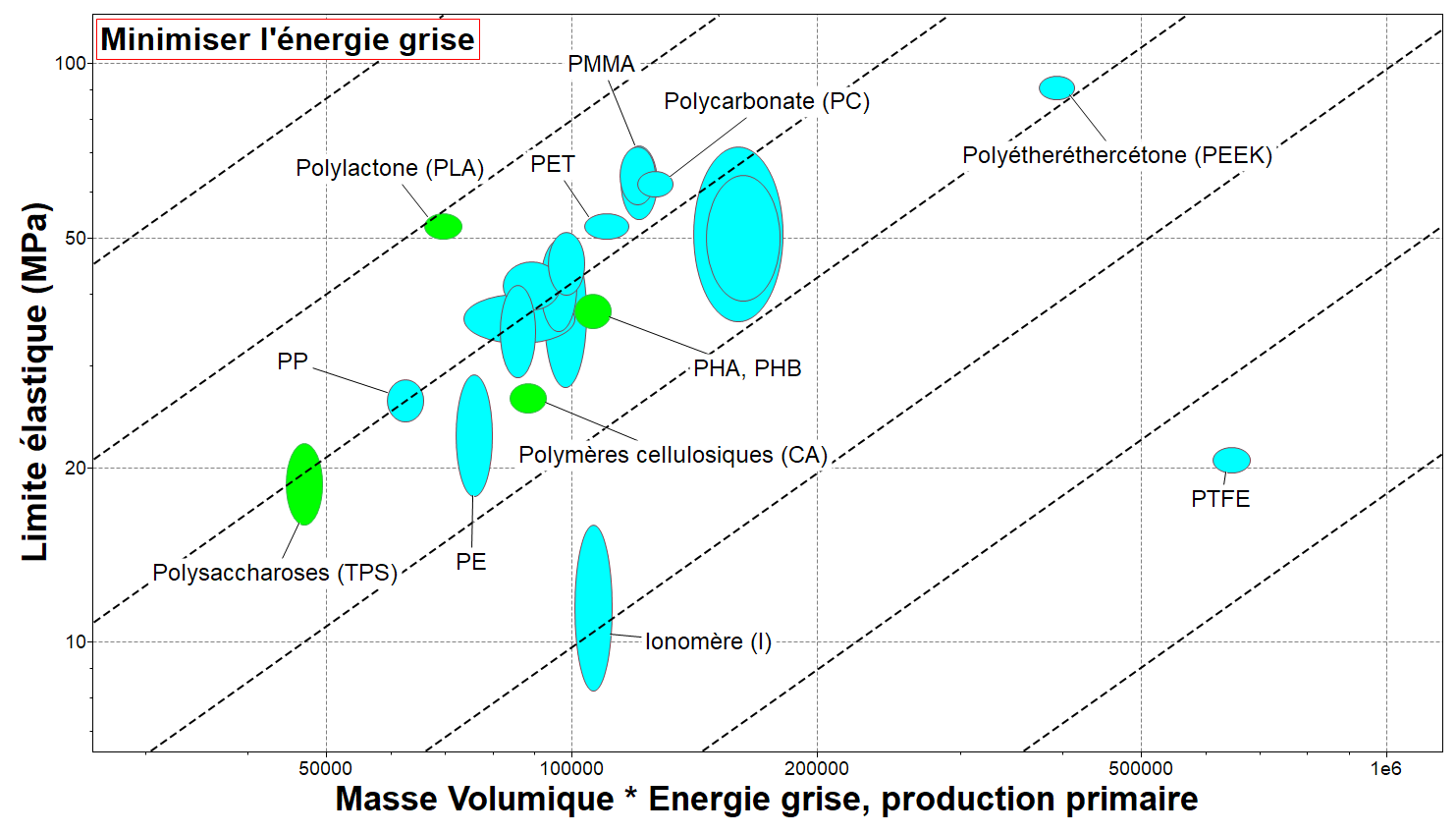 Contraintes
 Compatibilité moulage
  Transparent / translucide
Les bio-polymères sont colorés en vert
1
Le PLA répond aux contraintes avec la plus faible énergie grise
8
[Speaker Notes: Choix pour minimize l’énergie grise

Voici un graphique de la limite d'élasticité vs énergie grise par unité de volume pour les polymères qui sont translucides ou transparents. Les droites sont les contours de l’indice de performance calculé juste avant. Les bio-polymères sont indiqués en vert pour les distinguer de ceux issus du pétrole et de ses dérivés. Deux d’entre eux – le polylacone PLA et les polyhydroxyalkanoates PHA performent particulièrement bien. Dans les détails le PLA offre une réduction de l’énergie grise par bouteille d’environ 40%.]
Sélection pour minimiser le coût
Impossible d’ignorer le coût
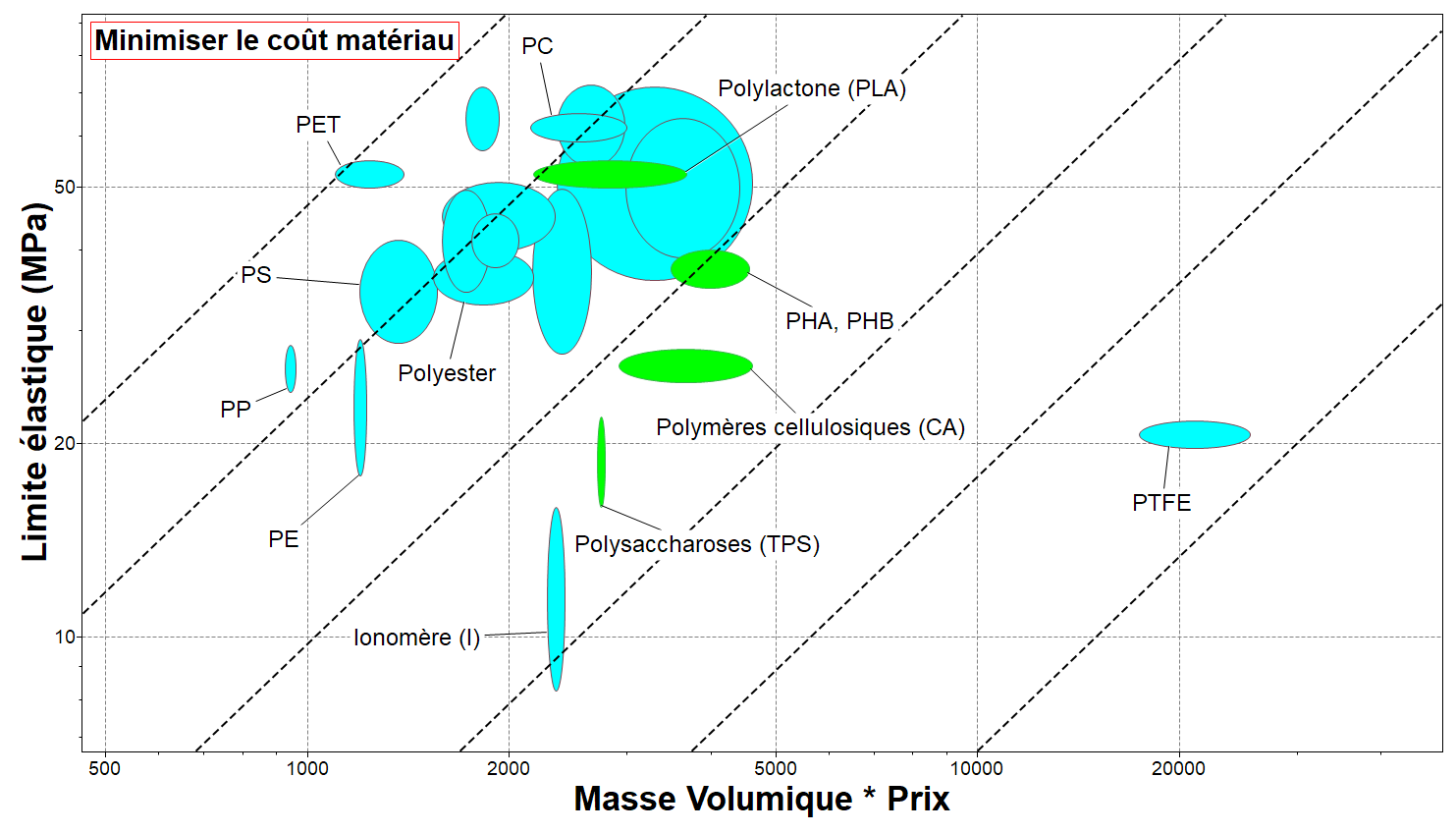 Croissant
Les bio-polymères sont colorés en vert
1
Le PET répond aux contraintes avec le plus faible coût
9
[Speaker Notes: Choix pour minimizer le coût

Pourquoi, dans ce cas, si peu de bouteilles sont fabriquées à partir de PLA ? Voici un graphique de limite d'élasticité vs. coût par unité de volume pour la bouteille. Les droites définissent les contours du coût spécifique par unité de surface de la paroi de la bouteille. Selon ce critère les biopolymères en vert ne performent pas aussi bien. Le matériau le moins cher est le PET – le matériau de premier choix pour la majorité des bouteilles...]
Graphique de compromis
Minimiser à la fois l’énergie grise et le coût
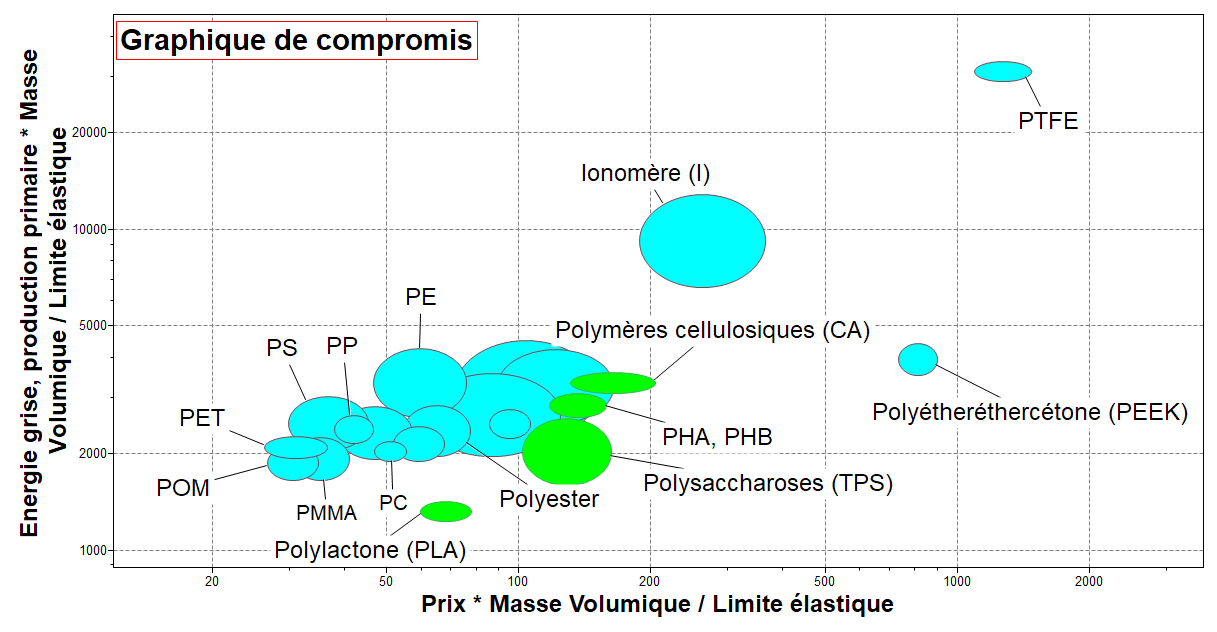 Les bio-polymères sont colorés en vert
Courbe de compromis
La constante d’échange coût/énergie n’est pas établie
10
[Speaker Notes: Le compromis entre énergie grise et coût

Voici un graphique de l’indice énergie grise en fonction de celui pour le coût – nous souhaitons minimiser les 2. La courbe de compromis est un schéma. Les matériaux les plus proches de sa surface sont les meilleurs choix: PET, POM et PLA. 

Pour les différencier nous avons besoin d’une fonction de pénalité, ce qui nécessite une valeur pour la constante d’échange reliant le coût à l’énergie grise (la valeur que l’on donne à économiser l’énergie grise ou les émissions carbone eq.) – et jusqu’à présent il n’y a pas de consensus sur cette valeur. Ceci met en lumière la difficulté à atteindre une sélection non ambigüe pour les problèmes d’éco-conception : la valeur de l’environnement est sujet à débat.]
Barrière mobile
Barrière statique
L’utilisation
domine
Matériau
domine
Phase de vie 
dominante :
Energie
M   Mf  Tr  Use
M   Mf  Tr  Use
Résistance au fléchissement 
par unité d’énergie grise
Critères :
Résistance au fléchissement par unité de masse
Indice :
Matériaux pour rambarde de sécurité
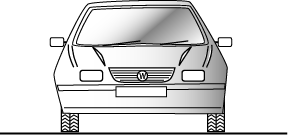 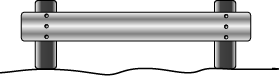 Fonction :      Absorber l’impact, transmettre la charge à des dispositifs ou supports absorbant l’énergie
Minimiser l’énergie grise
Minimiser la masse
11
[Speaker Notes: Etude de cas : rambarde de sécurité

Les barrières pour protéger conducteurs et passagers de véhicules routiers sont de 2 types : les statiques (rambardes) – celles séparant les 2 sens sur les autoroutes – et celles qui sont mobiles – le pare-choc d’un véhicule (cette image). Le type statique s’accumule sur des milliers de km de route. Une fois en place elle ne consomme aucune énergie, n’émet pas de CO2 et dure longtemps. La phase dominate de leur vie au sens de la diapositive 4 est celle de la fabrication de matériau. Le pare-choc, à l’opposé, est une partie du véhicule; cela lui ajoute du poids, et donc induit de la consommation de carburant. La phase dominante dans ce cas est celle d’utilisation. Cela signifie que, si l’éco-conception est l’objectif, le critère pour sélectionner les matériaux des 2 sortes de barrières sera différent.

Cette planche montre les 2 types de barrières et un éco-audit schématique pour les 2. Pour la barrière statique à gauche, c’est la phase matériau qui domine, et donc fait de la réduction de l’énergie grise du matériau l’objectif de reconception. Pour le pare-choc à droite, c’est la contribution de la masse de la barrière à la masse totale du véhicule qui, sur la durée de vie, entraine la plus grosse consommation d’énergie, et rendant l’allègement l’objectif de reconception.

Lors de leur utilisation (dans le cas d’un choc) les barrières sont sollicitées en flexion – elles doivent être suffisament robustes en flexion pour transférer la charge aux fixations de la rambardes sur la route, ou aux parties absorbant l’énergie du véhicule. La ligne du bas donne l’indice de performance adéquate pour chaque cas. Celui à gauche pour la barrière statique caractérise les matériaux avec faible énergie grise par unité de limite élastique, celui à droite caractérise la faible masse par unité de limite d'élasticité. Nous allons les tracer dans les planches suivantes.]
Rambarde : l’indice sous forme de graphique à bâtons
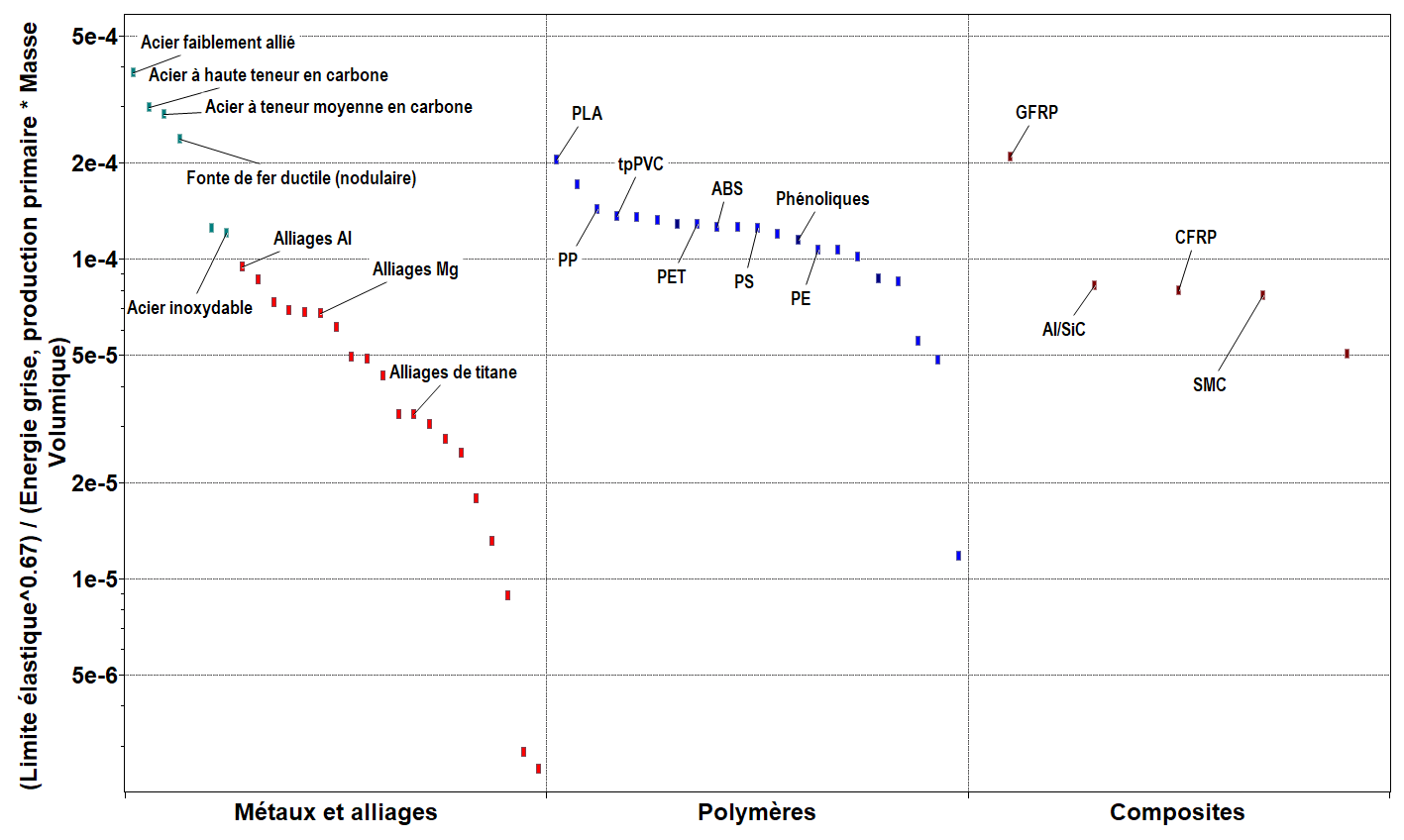 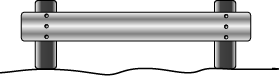 Matériaux choisis : aciers à haute teneur carbone
12
[Speaker Notes: Tracer de l’indice pour la barrière statique

L’axe Y de ce graphique est l’indice pour la barrière statique, réalisé à l’aide de Granta EduPack Level 2. La boite de sélection jaune isole les matériaux avec la plus grande valeur de cet indice. Ce sont tous des alliages ferreux – aciers à haute teneur carbone. Ils minimisent l’énergie sur toute la vie d’une barrière statique en minimisant la phase la plus consommatrice – celle de l’extraction de la matière.]
Par-choc : l’indice sous forme de graphique à bâtons
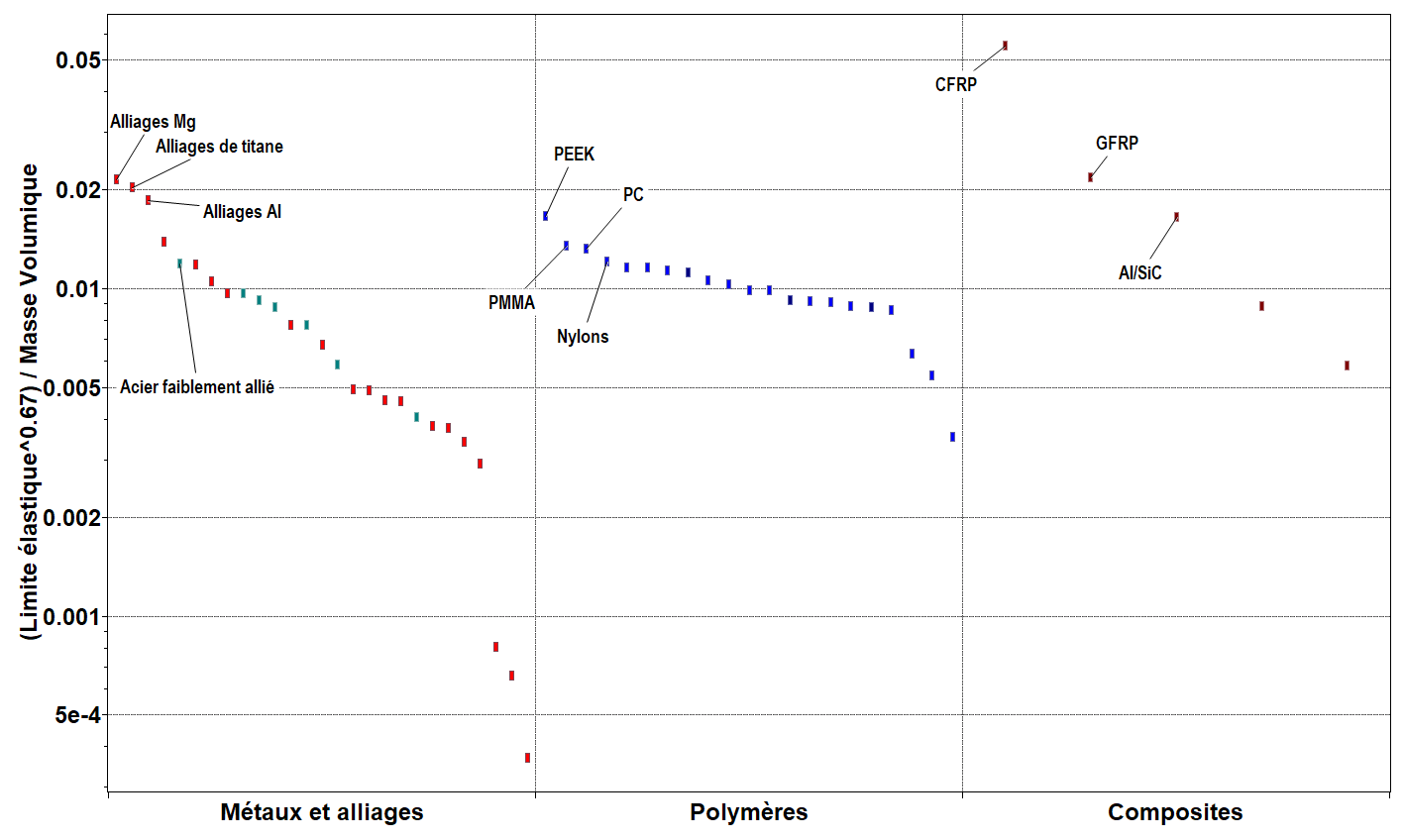 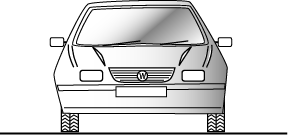 Matériaux choisis : CFRP, GFRP, alliages Mg, alliages Ti, alliages Al
13
[Speaker Notes: Tracer l’indice pour la barrière mobile

L’axe Y de ce graphique est l’indice pour la barrière mobile, réalisé à l’aide de Granta EduPack Level 2. La boite de sélection jaune isole les matériaux avec la plus grande valeur de cet indice : les alliages légers, CFRP et GFRP. Ils minimisent l’énergie sur toute la vie d’une barrière mobile en minimisant la phase la plus consommatrice – celle de utilisation de la barrière.]
En résumé
La sélection de matériau éco-informée fait partie du processus d’éco-conception
L’Eco Audit identifie les phases les plus impactantes du cycle de vie ainsi que les stratagèmes pour les mitiger
Les stratégies systémiques, utilisant les indices de performance, optimisent le choix de matériaux pour minimiser l’énergie consommée
Granta EduPack permet d’implémenter la stratégie et documente les étapes appliquées pour minimiser l’impacte écologique
14
[Speaker Notes: Résumé

Voici un récapitulatif des principales idées à retenir de cette leçon.]
Série d’Unité de Cours
Ces unités de cours PowerPoint, ainsi que de nombreux autres types de ressources, se trouvent dans l'EduHub.
www.ansys.com/education-resources
www.ansys.com/education-resources
15
[Speaker Notes: Unité de cours 2021


Voici une liste des unités de cours disponibles pour l'enseignement avec Granta EduPack. Ces présentations PowerPoint et plus d'informations peuvent être trouvées sur le Hub Education: www.ansys.com/education-resources.]
16